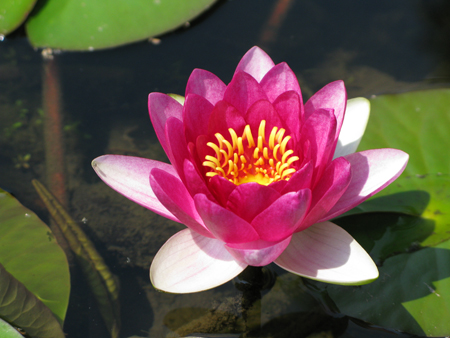 সবাই কে স্বাগতম
শিক্ষক পরিচিতি
পাঠপরিচিতি
বিষয়ঃ প্রাথমিক বিজ্ঞান
শ্রেণিঃ৫ম
পাঠঃস্বাস্থ্যবিধি
পাঠ্যাংশঃসংক্রামক রোগ ও রোগের প্রকার ভেদ
সময়ঃ৪০ মিঃ
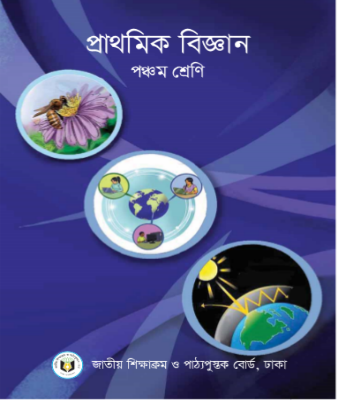 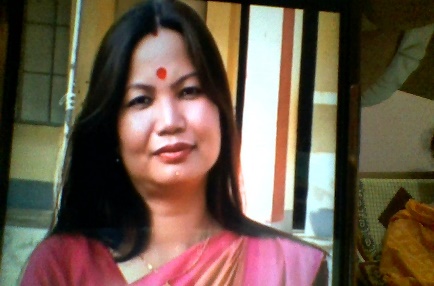 প্রভাতী ত্রিপুরা
সহকারি শিক্ষক
মাটিরাংগা বালিকা সঃ প্রাঃ বিঃ
মাটিরাংগা ,খাগড়াছড়ি।
শিখনফলঃ  ৯. ২ .১ সংক্রামক রোগ কী তা ব্যাখ্যা করতে পারবে । 
৯. ২ .২ বিভিন্ন সংক্রামক রোগের উদাহরণ দিতে পারবে ।
ছবিগুলো ভালোভাবে লক্ষ কর
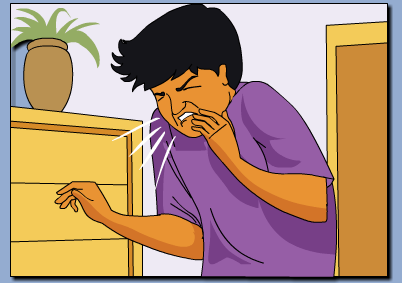 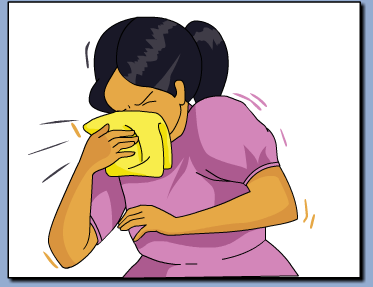 ছবিগুলোতে কী দেখছো ?
আমাদের আজকের পাঠ
অধ্যায় ৭ ( স্বাস্থ্যবিধি )
সংক্রামক রোগ ও রোগের প্রকার ভেদ
এসো ছবি গুলি দেখি
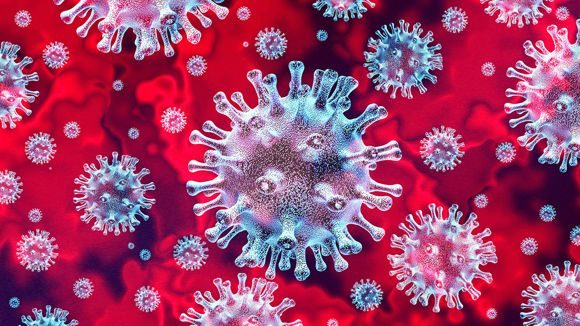 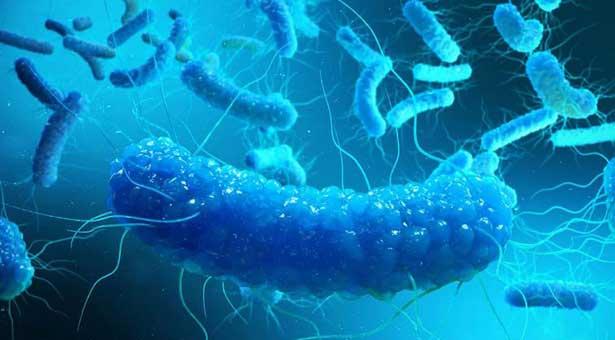 ভাইরাস
ব্যাকটেরিয়া
সংক্রামক রোগ কী ?
বিভিন্ন জীবাণু যেমন-ব্যাকটেরিয়া,ভাইরাস,ছত্রাক ইত্যাদি শরীরে প্রবেশের ফলে সৃষ্ট রোগই হলো সংক্রামক রোগ।এ সকল রোগ প্রত্যক্ষ বা পরোক্ষভাবে একজন মানুষ থেকে আরেক একজন মানুষের দেহে ছড়াতে পারে।
ছবিতে কী দেখতে পাচ্ছ ?
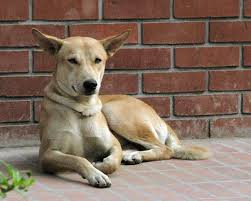 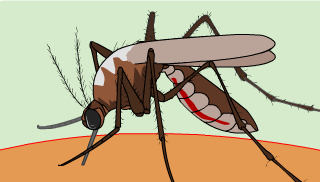 কুকুর
মশা
সংক্রামক রোগ কী  ভাবে ছড়ায় ?
১।সংক্রামক রোগ হাঁচি কাশির মাধ্যমে ছড়াতে পারে ।
২।মশা বা কুকুরের মতো প্রাণীর কামড়ে হতে পারে ।
৩।সংক্রামিত ব্যক্তির ব্যবহৃত কোন  জিনিস ব্যবহারের মাধ্যমে ছড়াতে পারে ।
৪। পঁচা ও বাসি খাদ্য গ্রহনের মাধ্যমে সংক্রামক রোগ  ছড়ায়।
সংক্রামক রোগ কত ধরনের ?
তোমাদের প্রাথমিক বিজ্ঞান বইয়ের ৪৭ ও ৪৮ পৃষ্ঠা বের কর।
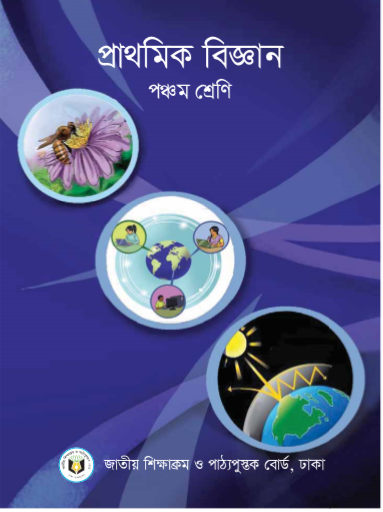 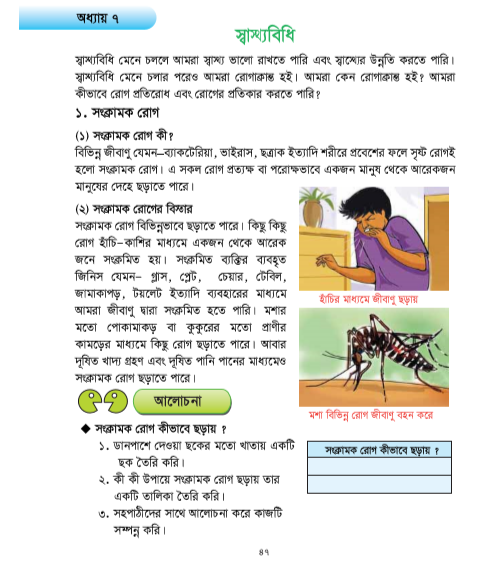 একক কাজঃ 
একক ভাবে খাতায় ছকটি পূরন করঃ
দলীয় কাজঃ
প্রত্যেক দল  দলে  আলোচনা করে  খাতায়  ছকটি পূরন করঃ
সংক্ষেপে উত্তর দাওঃ
 ১।সংক্রামক রোগ কী ?
উত্তরঃবিভিন্ন জীবানু যেমন –ভাইরাস, ব্যাকটেরিয়া, ছত্রাক ইত্যাদি শরীরে প্রবেশের ফলে  সৃষ্ট রোগই হলো সংক্রামক রোগ ।
২।সংক্রামক রোগ কত ধরনের ?
উত্তরঃ সংক্রামক রোগ চার ধরনের । ১।বায়ুবাহিত ২।পানিবাহিত ৩।ছোঁয়াচে ৪।প্রাণী এবং পোকামাকড়বাহিত ।
বাড়ির কাজ
সংক্রামক রোগের তিনটি কারন লিখ ।
ধন্যবাদ
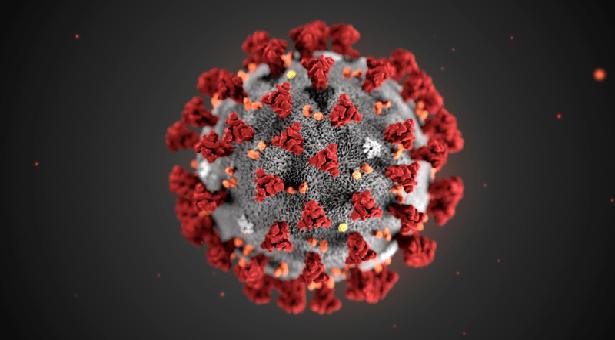